PŘIJÍMACÍ ŘÍZENÍ PRO ŠKOLNÍ ROK 2024/2025
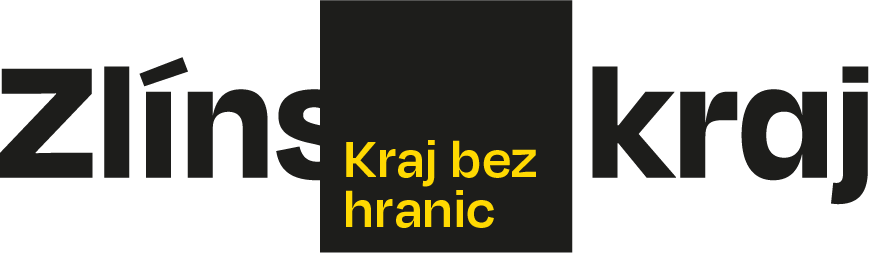 Změny v přijímacím řízení
Digitalizace procesu přijímacího řízení s možností podání přihlášky         v listinné podobě;
Zvýšení počtu podaných přihlášek pro 1. a 2. kolo;
Závazná prioritizace pořadí škol v přihlášce;
Automatické přijetí do zvolené školy dle preferencí a zároveň výsledků přijímacího řízení na školu/obor nejvýše v pořadí;
Zrušení zápisových lístků 
Hodnocení předchozího vzdělávání přestává být povinnou součástí kritérií, zůstává jako možnost.
2
Právní předpisy
Připravovaná právní úprava přijímacího řízení
zákon č. 561/2004 Sb., (školský zákon), ve znění pozdějších předpisů (sněmovní tisk 551/0);
nahrazení novým předpisem - vyhláška č. 353/2016 Sb., o přijímacím řízení ke střednímu vzdělávání, ve znění pozdějších předpisů;
zákon č. 500/2004 Sb., (správní řád), ve znění pozdějších předpisů;
nařízení vlády č. 211/2010 Sb., o soustavě oborů vzdělání v základním, středním a vyšším odborném vzdělávání, ve znění pozdějších předpisů; 
zákon č. 67/2022 Sb., o opatřeních v oblasti školství v souvislosti                         s ozbrojeným konfliktem na území Ukrajiny vyvolaným invazí vojsk Ruské   federace, v platném znění.
3
Termíny jednotných přijímacích zkoušek
12. dubna 2024 (4leté obory, vč. NS) 
                    
 15. dubna 2024 (4leté obory, vč. NS) 
		
Náhradní termín (všechny obory vzdělání)
    1. termín: 29. dubna 2024
    2. termín: 30. dubna 2024

MŠMT může v souladu s § 184a, odst. 4 ŠZ stanovit odlišný způsob nebo podmínky přijímání ke vzdělávání (krizový zákon, karanténa…)
4
Přihlášky
Zvýšení počtu na 3 přihlášky do oborů bez talentové zkoušky 


pořadí škol se v přihlášce nově uvádí podle preference (důraz na co nejpečlivější výběr oboru při podání přihlášky - po uplynutí termínu pro podání přihlášky již nelze pořadí měnit), na všech přihláškách jsou obory ve stejném pořadí
Termín pro podání přihlášky: 20. února 2024 (nejdříve 1. února 2024)
Součástí přihlášky jsou prosté kopie dokladů stanovených vyhláškou
5
Elektronicky
Pokud máte elektronickou identitu, můžete podat přihlášku zcela jednoduše online.
Přihlásíte se do systému, ten je napojen na registr obyvatel, díky kterému uvidíte seznam svých dětí, ze kterých vyberete to, které chcete přihlásit. Nevyplňujete už žádné osobní údaje.
Vyberete si ze seznamu až 3 obory bez talentové zkoušky, do kterých chcete podat přihlášku. Vyberete je v pořadí dle priority pro přijetí. Uvidíte přehledné informace o každé škole – přehled oborů vzdělání, počet letos přijímaných uchazečů i počty přihlášek a přijatých uchazečů v  minulých letech.
Uvidíte přehledně dokumenty, které Vámi vybraná škola vyžaduje pro příslušný obor vzdělání doložit k přihlášce. Ty pak nahrajete jako fotky nebo skeny.
Potvrdíte odeslání, přijde Vám e-mail s potvrzením a to je vše.
Jednoduchý výběr ze všech škol, stačí vybrat školu (včetně oboru, zaměření a formy vzdělání) a potřebné informace nemusíte hledat jinde.
U každé školy/oboru vzdělání uvidíte počty přihlášek a přijatých uchazečů v minulých letech.
Můžete se vrátit k rozpracované přihlášce.
Přílohy se přikládají v kopiích, stačí si ponechat pro potřeby ověření u sebe 1 originál každé přílohy. Pozvánka ke zkouškám přijde elektronicky.
Po vyhodnocení uvidíte výsledky svého dítěte u testů jednotné přijímací zkoušky.
SŠ s vámi komunikuje elektronicky
6
Výpis ze systému
Vše vyplníte online, ale bez přihlášení, proto se Vám nebudou předvyplňovat údaje z registru obyvatel a musíte všechny vyplnit. Nahrajete přílohy přihlášky. Ze systému vytisknete výpis přihlášky, podepíšete ho a doručíte na Vámi vybrané školy (poštou, osobně, datovou schránkou).
Vyberete si ze seznamu až 3 obory bez talentové zkoušky, do kterých chcete podat přihlášku. Vyberete je v pořadí dle priority pro přijetí. Jsou zde uvedeny přehledné informace o každé škole, například počet letos přijímaných uchazečů i počty přihlášek v minulých letech.
Uvidíte přehledně dokumenty, které Vámi vybraná škola vyžaduje doložit k přihlášce. Ty pak nahrajete jako fotky nebo skeny.
Potvrdíte odeslání a následně obdržíte na e-mailovou adresu uvedenou v kontaktních údajích e-mail s výpisem přihlášky k vytištění.
Získaný výpis vytisknete (tolikrát, na kolik škol se hlásíte), podepíšete jej a doručíte v listinné podobě do každé vybrané školy (bez příloh).
Jednoduchý výběr ze všech škol, stačí vybrat školu (včetně oboru, zaměření a formy vzdělávání) a potřebné informace nemusíte hledat jinde.
U každé školy/oboru vzdělání uvidíte počty přihlášek a přijatých uchazečů v minulých letech.
Stačí jedna kopie od každé přílohy.
Musíte doručit listinnou přihlášku do každé školy.
Pozvánka ke zkouškám Vám přijde doporučeným dopisem.
Neuvidíte po vyhodnocení testů výsledky svého dítěte u jednotné přijímací zkoušky.
7
Listinná
Vyplníte klasickou listinnou přihlášku a doručíte ji do každé zvolené školy. Ke každé přihlášce přiložíte všechny přílohy, které daná škola/obor požaduje. Každá přihláška musí mít obory uvedené ve stejném pořadí dle zvolené priority pro přijetí.
Nepotřebujete počítač ani mobilní telefon.
Ke každé přihlášce musíte přiložit listinné kopie všech příloh.
Musíte doručit listinnou přihlášku se všemi přílohami do každé školy.
Musíte si dohledat přesný název a adresu každé střední školy, kód oboru a jeho přesný název i se zaměřením.
Pozvánka ke zkouškám Vám přijde doporučeným dopisem.
8
Jednotná přijímací zkouška
Místo konání jednotné zkoušky určí Centrum 1. března, a to jednu ze škol s oborem vzdělání s MZ, kam se uchazeč hlásí. 
Na oba termíny může být určena stejná škola.
Pozvánku zasílá uchazeči ředitel SŠ nejpozději 14 dní před konáním zkoušek
Uchazeč, který se hlásí alespoň do jednoho oboru s MZ, má právo konat dva termíny JPZ
Školní přijímací zkouška (může být stanovena) - koná se v období od 15. 3. do 23. 4. 
------------------------------------------------------------------------------------------------------
Průběh a délka JPZ (nezměněno)
Český jazyka a literatura (60 minut);
Matematika a její aplikace (70 minut).
9
Výsledek přijímacího řízení
Jednotný termín zveřejnění výsledků všemi středními školami - stanoven vyhláškou  15. května 2024;
Pokud nelze  přijmout všechny úspěšné uchazeče, rozhoduje jejich pořadí;
Důsledek prioritizace - uchazeč je přijat do jediného oboru (který        v přihlášce upřednostnil), do ostatních oborů není přijat;
Rozhodnutí o přijetí či nepřijetí bude uchazečům oznámeno zveřejněním seznamu - rozhodnutí se v 1. a 2. kole nevyhotovuje         v písemné formě;
Vzdání se práva na přijetí - nová možnost, jak zvrátit přijetí v 1. kole (volné místo se obsazuje až v dalších kolech přijímacího řízení); pokud     v rámci 1. kola není uchazeč přijat, může se účastnit dalších kol přijímacího řízení;
Odvolání - možnost podání odvolání do 3. pracovních dnů po zveřejnění seznamu, smysl má pouze v případě pochybení řízení.
10
2. kolo přijímacího řízení
Organizuje se jednotně;
Do 2. kola se může hlásit uchazeč, který nebyl přijat v prvním kole nebo se vzdal práva na přijetí;
Nově musí být zohledněny výsledky JPZ, pokud je uchazeč v 1. kole nekonal, nemůže se hlásit do maturitního oboru;
Školní nebo talentová zkouška se koná pouze v jednom termínu                (8. 6. - 12. 6.), náhradní termín se nekoná;
Postupuje se obdobně jako v 1. kole, včetně prioritizace, tří způsobů podání přihlášky, možnost podání počtu tří přihlášek (ne více), zveřejnění výsledků 21. 6. 
Termín podání přihlášek:  24. května 2024.
11
3. a další kola přijímacího řízení
Výrazné odchylky oproti 1. a 2. kolu 
3. a další kola zůstávají výlučně v kompetenci ředitele školy;
Přihlásit se může uchazeč, který nebyl přijat v žádném předchozím kole nebo se vzdal práva na přijetí;
Přihlášky se neumožňuje podávat prostřednictvím elektronického systému;
Není jednotný termín zveřejnění, rozhodnutí se vyhotovuje písemně;
Lze podat odvolání ve lhůtě 3 pracovních dnů ode dne oznámení rozhodnutí;
Přijatý uchazeč potvrzuje úmysl stát se žákem školy písemným vyjádřením do 7 dnů ode dne oznámení.
12
Podpora odborného vzdělávání
„Podpora řemesel v odborném školství“
Aktuálně zařazeno celkem 19 oborů vzdělání (převážně stavební a strojírenské obory, dále zařazeny obory - Truhlář, Tiskař na polygrafických strojích, Knihař)	
Žáci obdrží finanční příspěvek z rozpočtu ZK:
    (při splnění stanovených podmínek)
1. roč. - 300 Kč/měs., za vyznamenání na konci roku 1 500Kč
2. roč. - 400 Kč/měs., za vyznamenání na konci roku 2 500Kč
3. roč. - 500 Kč/měs., za vyznamenání na konci roku 3 000Kč
Přehled podporovaných oborů a podmínky pro vyplácení příspěvků jsou uveřejněny na www.zkola.cz v sekci „Podpora řemesel v odborném školství“.
13
Informační zdroje
Informační a vzdělávací portál Zlínského kraje www.zkola.cz
Podpora řemesel v odborném školství
Burza škol www.burzaskol.cz
www.atlasskolstvi.cz/statisticke-informace-oboru
V oblasti přijímacího řízení doporučujeme dále sledovat:
sekci Přehled školských předpisů / zákony, vyhlášky a nařízení vlády na www.zkola.cz 
www jednotlivých středních škol
www.prihlaskynastredni.cz
14
Děkujeme za pozornost
Pracovníci OŠMS, oddělení organizační a správní
Krajský úřad ZK
Třída Tomáš Bati 21
Zlín 761 90